七年级下册
Unit 5  I Love Learning English!
Online Phone Calls
WWW.PPT818.COM
Aims
1.掌握单词:Russia, reply, competition, proud, such
短语:twice a week, help…with…, win first place, hard work, be proud of…, such a great help, can’t wait to, etc.
2.掌握和运用关于在网上学英语的句型:
I can’t wait to see you!
3.掌握反身代词和情态动词的用法。
Lead in
Free talk
(1)What can you do to practice spoken English?

   (2)Who can you practice English with?
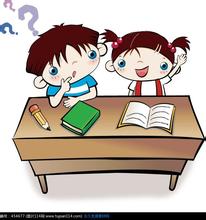 Presentation
New words
Alice
艾丽西娅
Russia
俄罗斯
reply
回答；答复
competition
比赛；竞赛
proud
自豪的；引以为荣的
那么的；这样的
such
Presentation
Listen and circle the correct words.
(1)Alicia is from (Russia/Canada).
(2)Ms.Bell is (a Canadian/an American) teacher.
(3)They speak English online (three times/twice) a week.
(4)Alicia is so (unhappy/excited) today.
(5)Ms.Bell and Alicia will meet in Canada (this year/next year).
Presentation
Read the lesson and finish Exercise 2 in Let’s Do It.
(1)What is Alicia’s good news?

(2)How does Ms.Bell help Alicia with her English?

(3)What did Alicia win?

(4)How long will Alicia stay in Canada?
She won first place at the National English Competition.
Ms.Bell talks with Alicia.
She won a trip to Canada.
She will stay in Canada for two weeks.
Presentation
Language points
1.I have some good news! 
    news用作名词,意为“消息”,用作不可数名词。
    Do you have any good news to tell me?
   你有什么好消息要告诉我吗?
Presentation
Language points
2.I am so proud of you. 
      be proud of sb./sth.意为“为某人/某事感到自豪”,be proud to do sth.为做某事而自豪。
   We are proud of our country.
   我们为我们的国家而自豪。
Presentation
Language points
3.Talking with you is such a great help. 
【辨析】　such,so
     (1)such 是形容词,修饰名词或名词词组,such+a/an+形容词+单数可数名词。
   She is such a lovely girl.
   她是如此可爱的一个女孩。
      It is such an interesting story.
   这是一个如此有趣的故事。
   (2)such+形容词+可数名词复数/不可数名词。
   It is such fine weather.天气如此好。
Presentation
Language points
(3)so +形容词/副词。
This story is so interesting.
这个故事如此有趣。
(4)so+形容词/副词+a/an+单数可数名词。
This is so big a house.
这是如此大的一座房子。
(5)so还可与表示数量的形容词many,few,much, little连用,形成固定搭配。
There are so many people in the shopping centre.购物中心里有很多人。
Number the phone conversation in the correct order.
Presentation
1. Everything is good with me. How is school?
2. OK. Sounds good. See you this weekend.
3.Hello? Dave, are you there?
4.OK. See you. Bye.
5. I’m good. How are things with you?
6. Yes. I’m here. How are you, Matt?
7. That’s great! Do you want to get together this weekend?
8. School is good. I’m doing well this year.
9. Sure. Let’s go and see a movie.
3 6 5 1 8 7 9 2 4
The correct order is:________________
Practice
Work in pairs.Do you have any good news you would like to share? Have an online chat about it with your partner.
Example:
A:Hello? Jack, can you hear me?
B:Yes.I can hear you.How are you?
A:I’m great! I have some good news.
B:Really?What is it?
A:…
B:Good for you!
Homework
1.Review and recite the important points of this lesson.
2.Preview the next lesson.